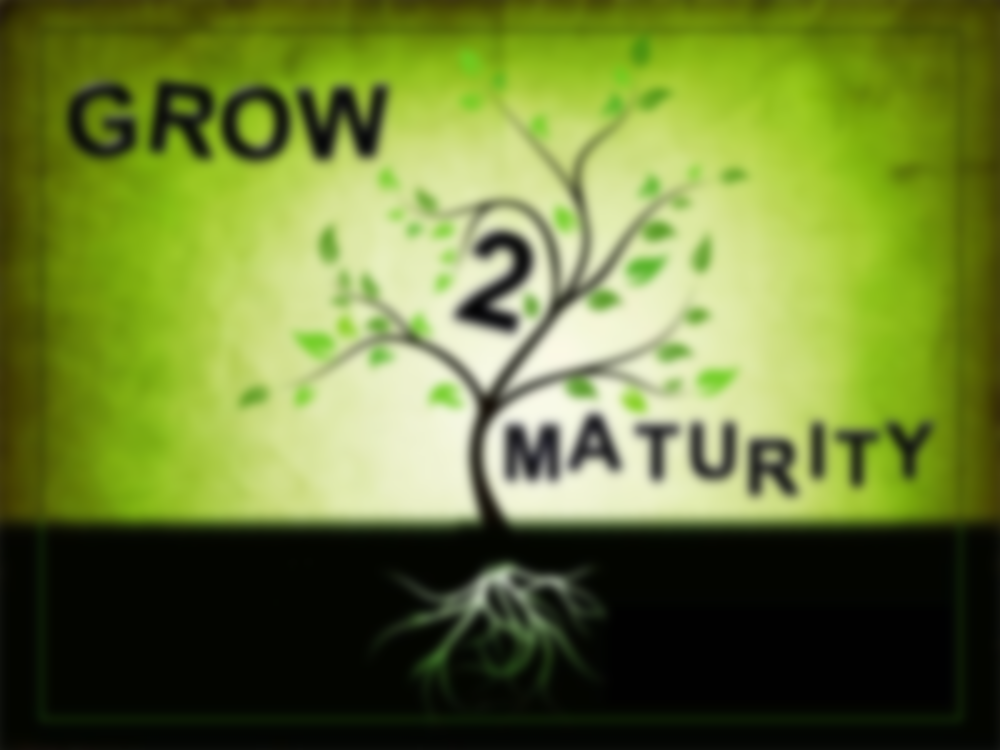 Growing to be mature Christians
Colossians 2:6-7
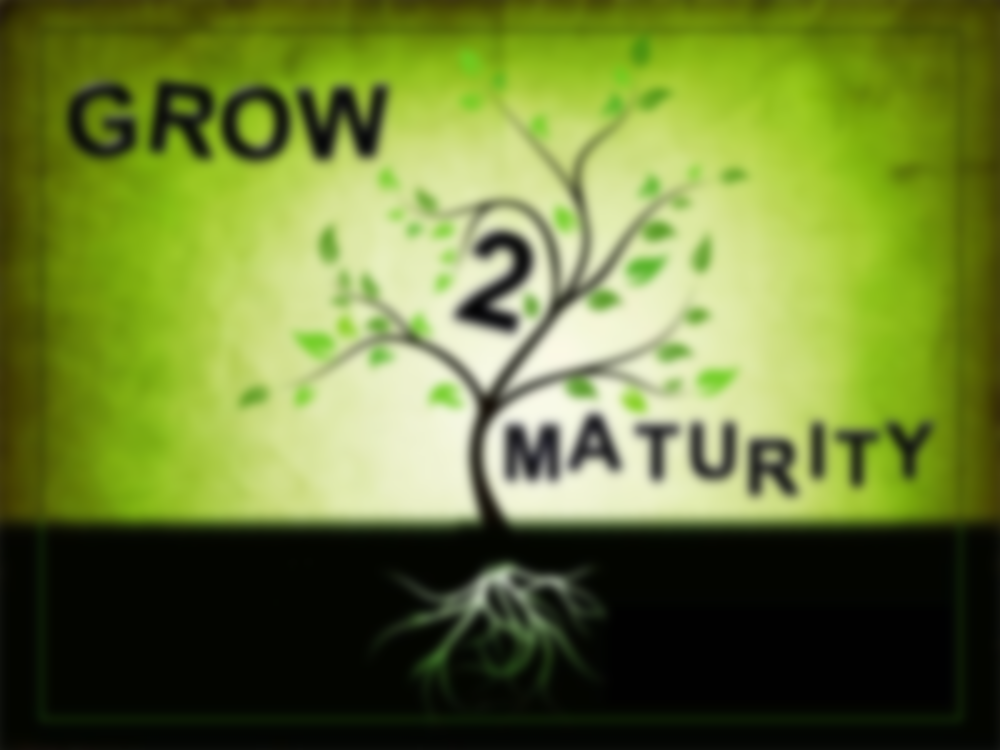 Colossians 2:6-7
What does it mean when someone says: “I believe in God”?
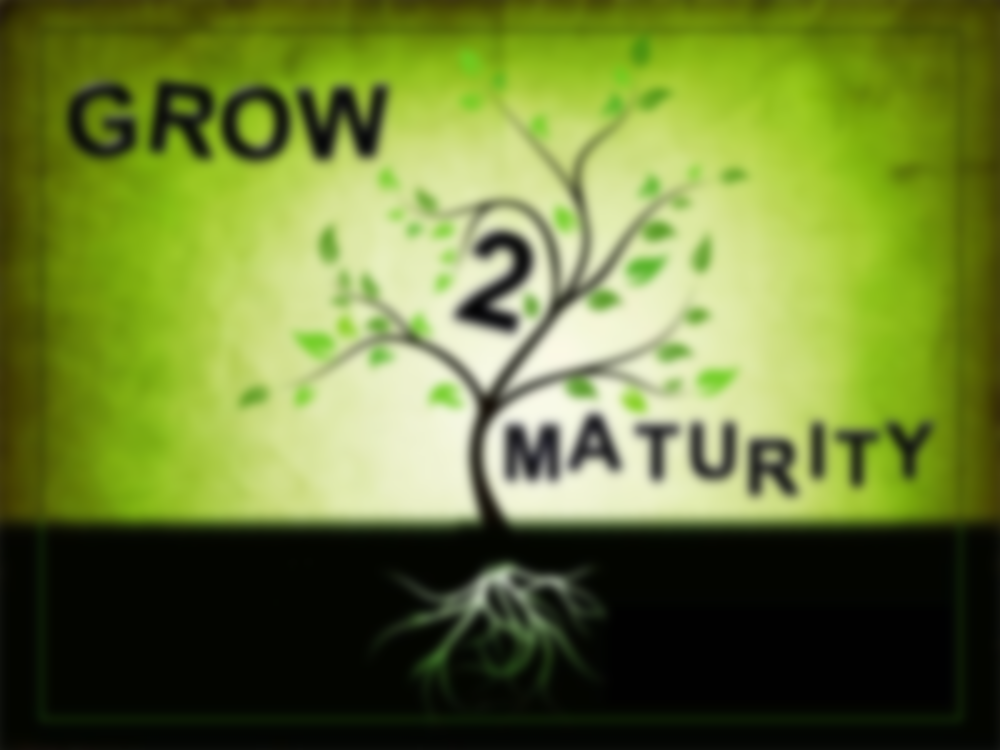 Colossians 2:6-7
Belief and behaviour must go together
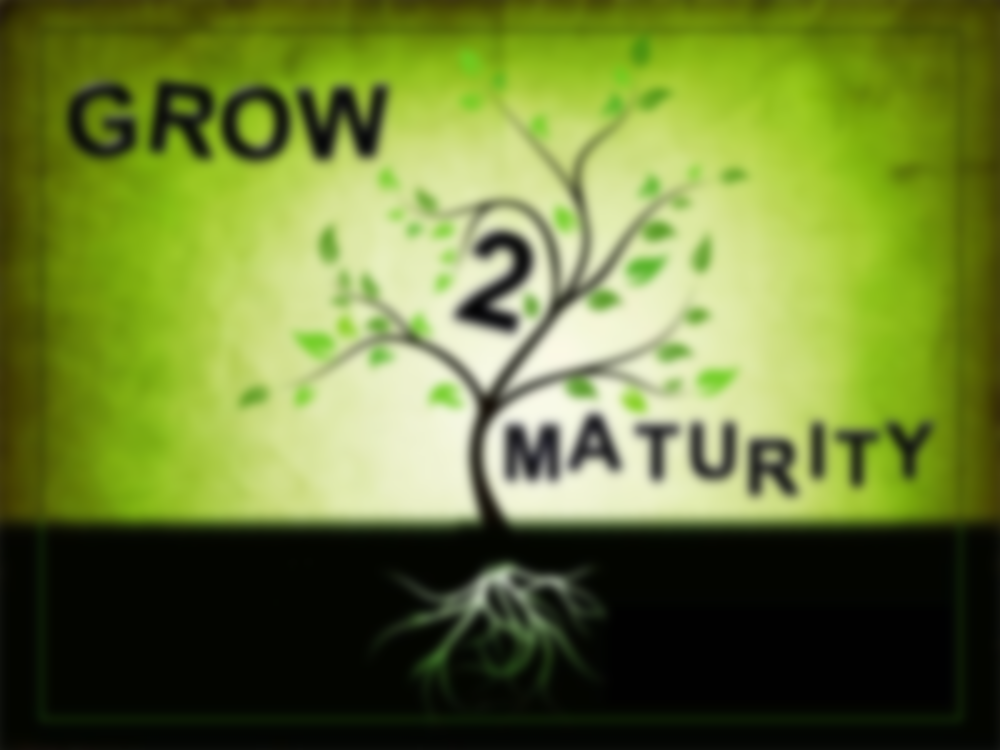 Colossians 2:6-7
Belief and behaviour must go together
Expected maturity?	“Oh, do grow up!”
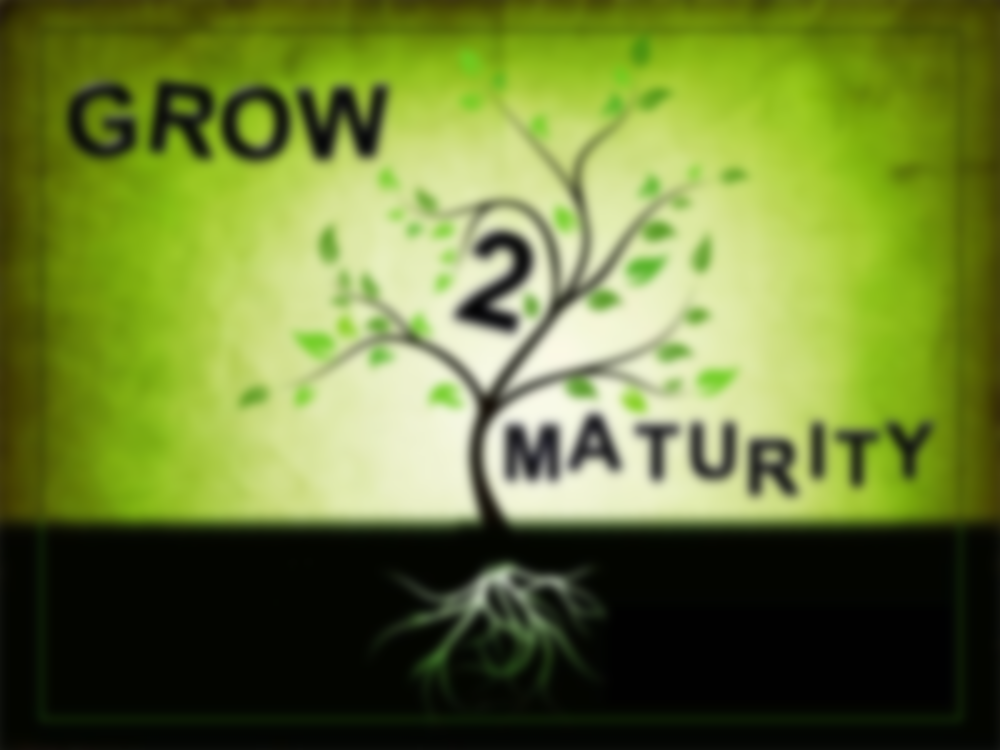 Colossians 2:6-7
Belief and behaviour must go together
Are we mature spiritually?
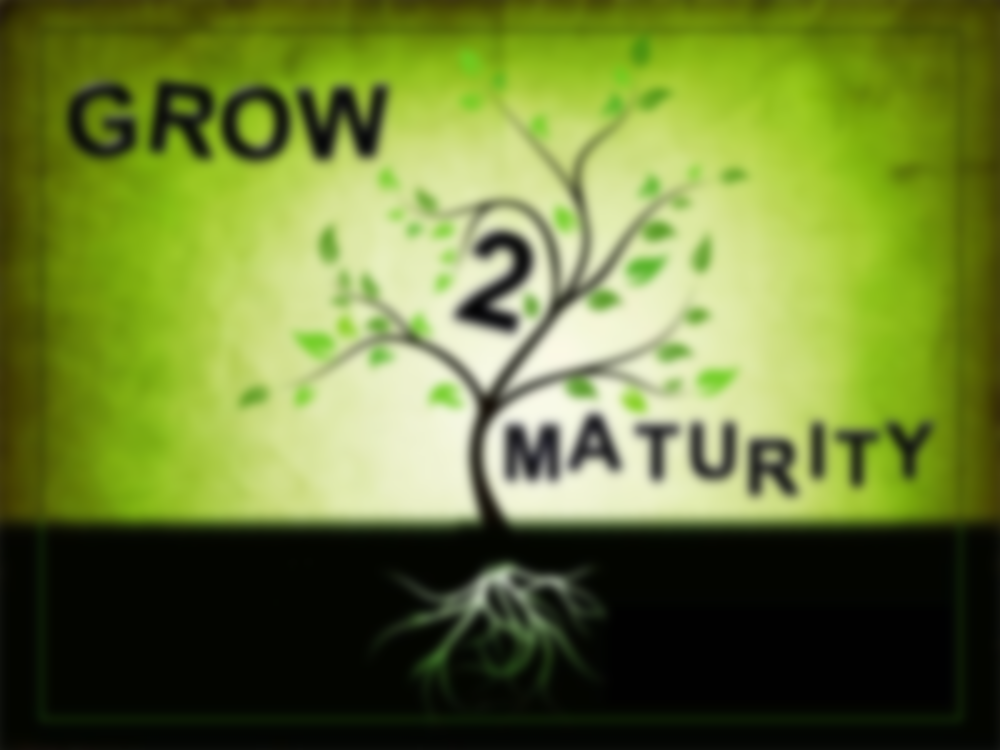 Colossians 2:6-7
Belief and behaviour must go together
Are we mature spiritually?
A. Paul’s focus = riches in Christ
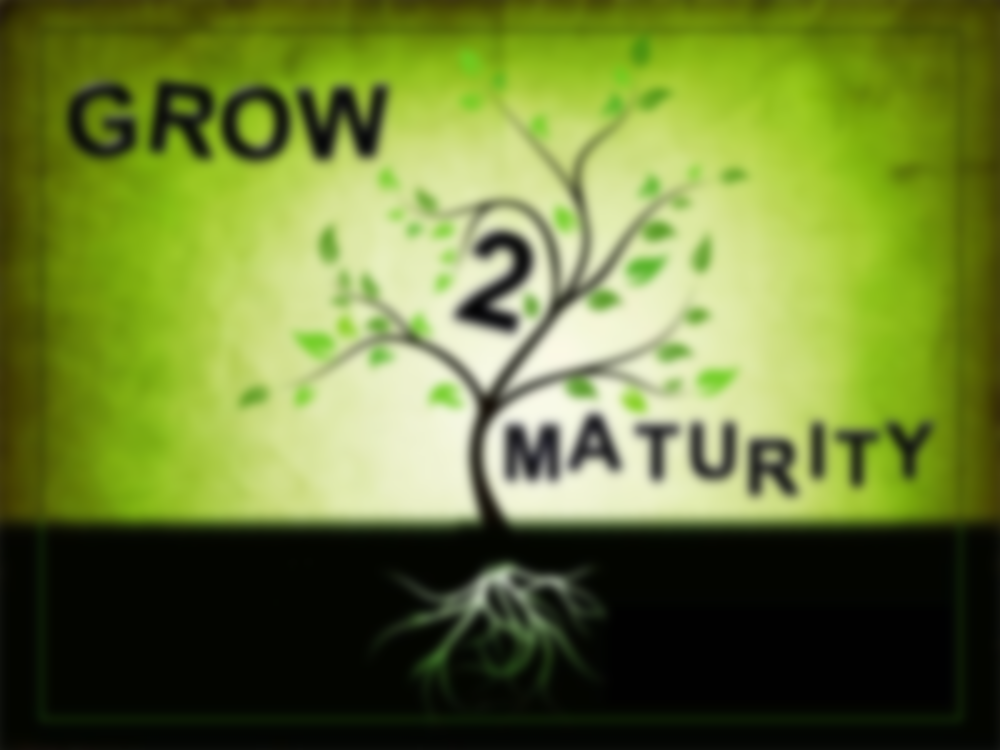 Colossians 2:6-7
Belief and behaviour must go together
Are we mature spiritually?
Paul’s focus = riches in Christ
Delight to see their firm faith
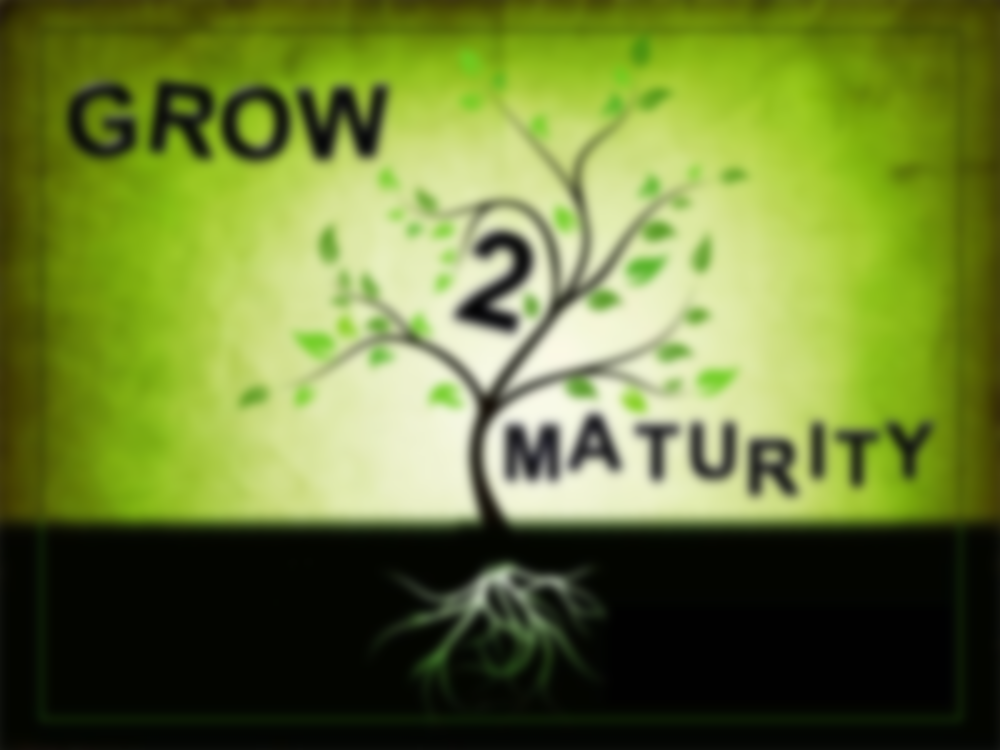 Colossians 2:6-7
Belief and behaviour must go together
Are we mature spiritually?
Paul’s focus = riches in Christ
Delight to see their firm faith
Guidance for growth
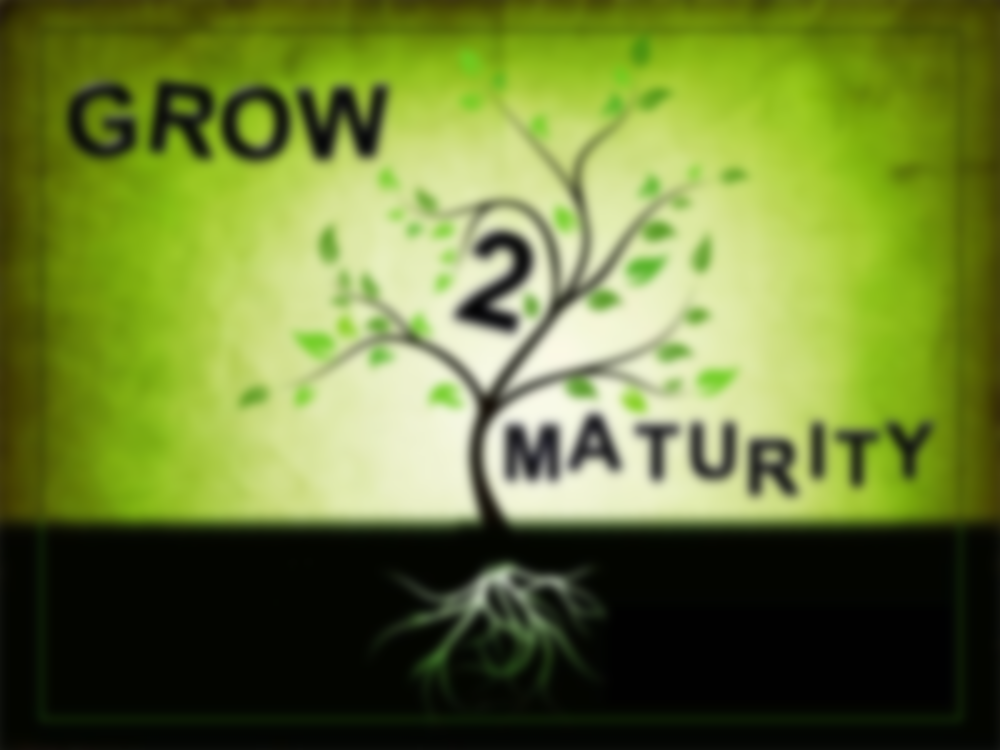 Colossians 2:6-7
Belief and behaviour must go together
Are we mature spiritually?
As you received…continue to live (v.6)
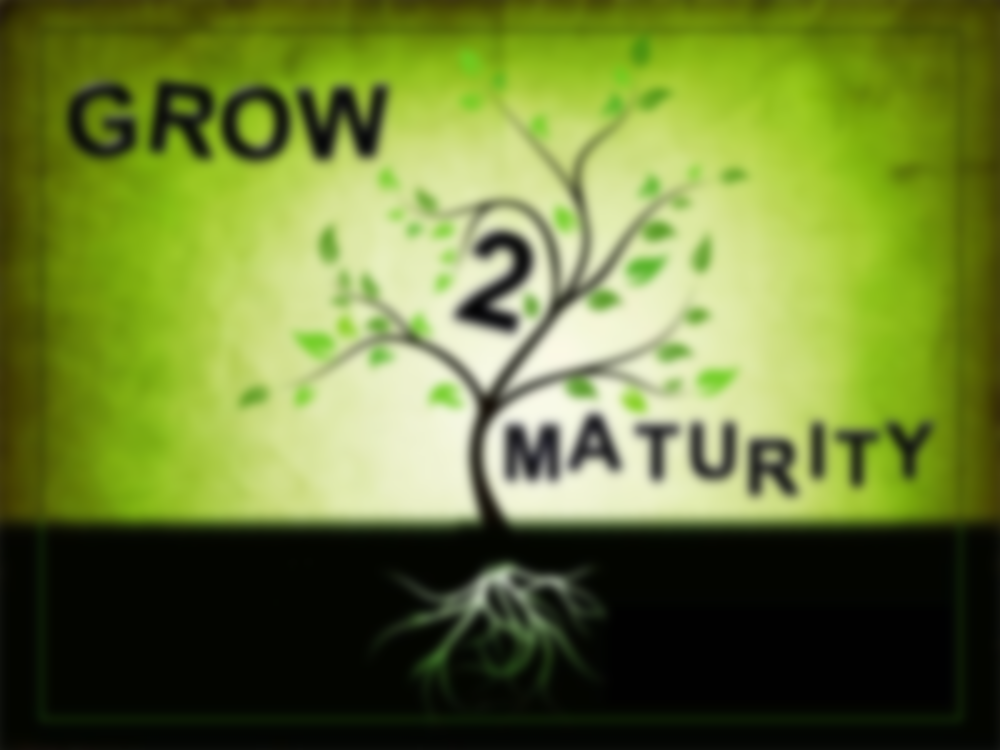 Colossians 2:6-7
Belief and behaviour must go together
Are we mature spiritually?
As you received…continue to live (v.6)
Sequence is vital
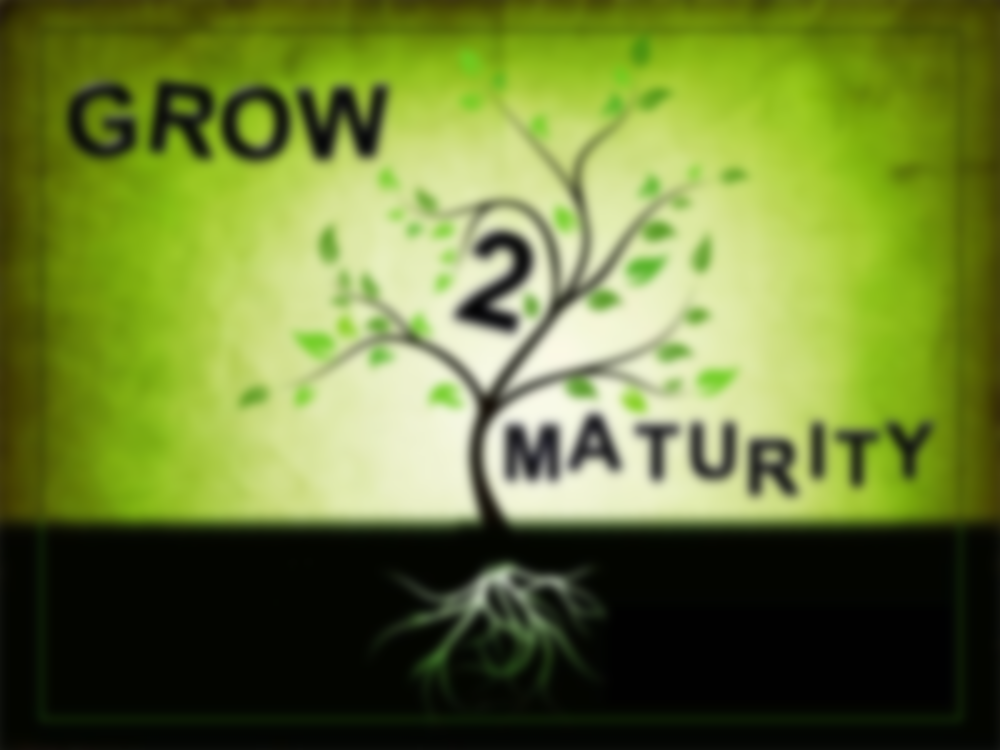 Colossians 2:6-7
Belief and behaviour must go together
Are we mature spiritually?
As you received…continue to live (v.6)
Sequence is vital
Must receive Christ as Saviour
	Example: Nicodemus
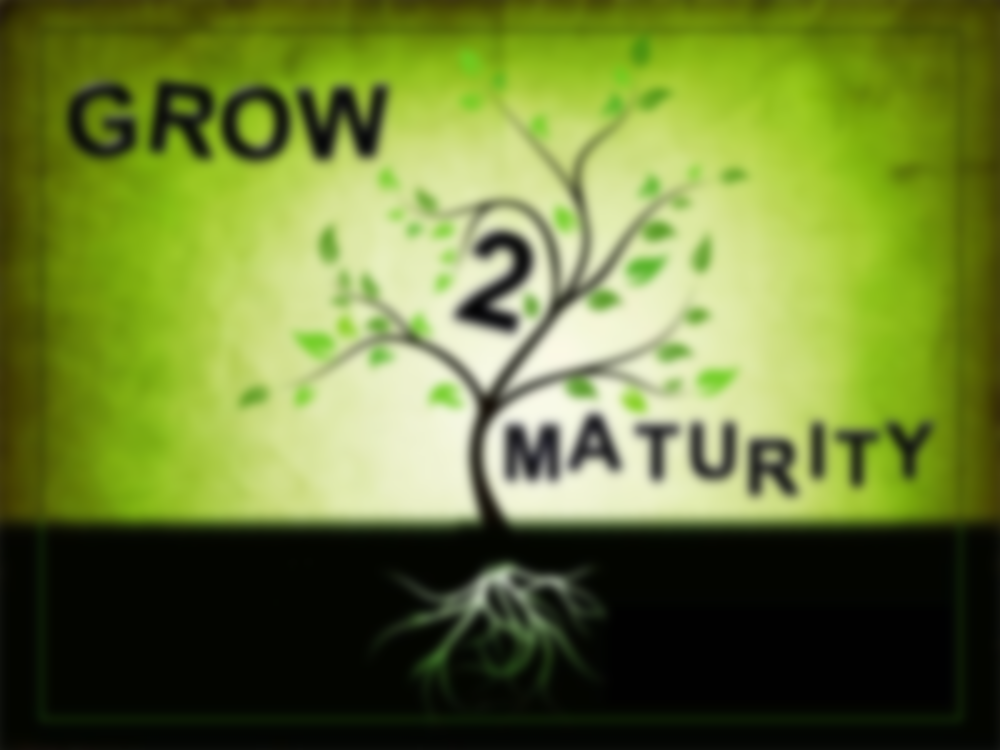 Colossians 2:6-7
Belief and behaviour must go together
Are we mature spiritually?
As you received…continue to live (v.6)
Sequence is vital
Must receive Christ as Saviour
	Example: Nicodemus 
	“I tell you the truth, unless a man is born 		again, he cannot see the kingdom of God” (John 3:3)
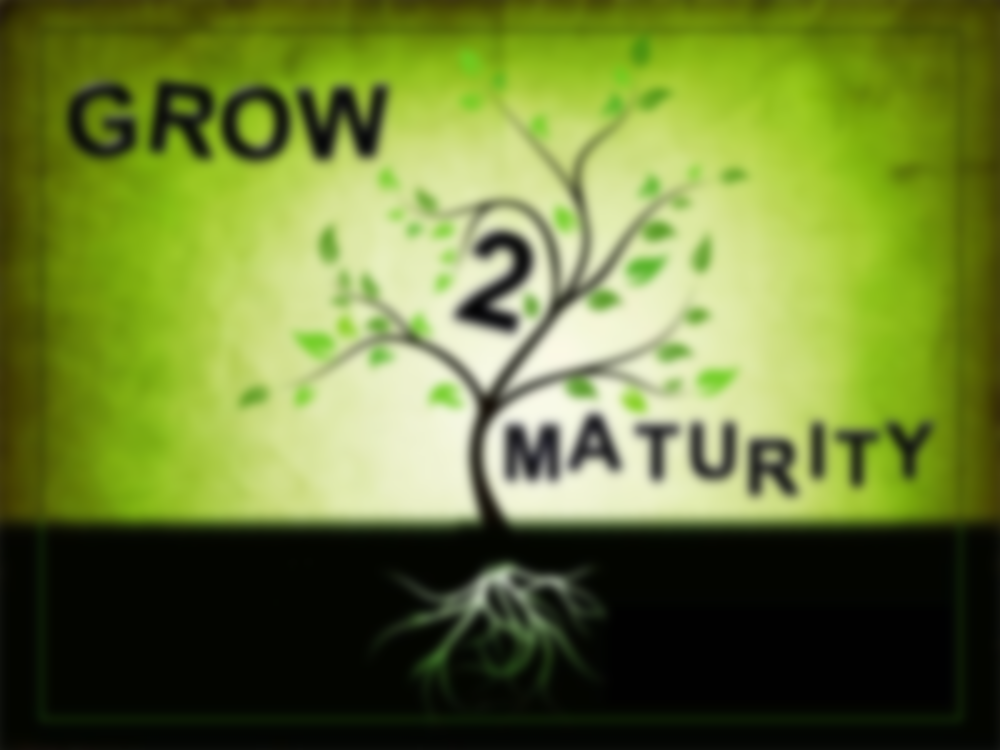 Colossians 2:6-7
Belief and behaviour must go together
Are we mature spiritually?
As you received…continue to live (v.6)
Sequence is vital
Must receive Christ as Saviour
B. Must acknowledge him as Lord
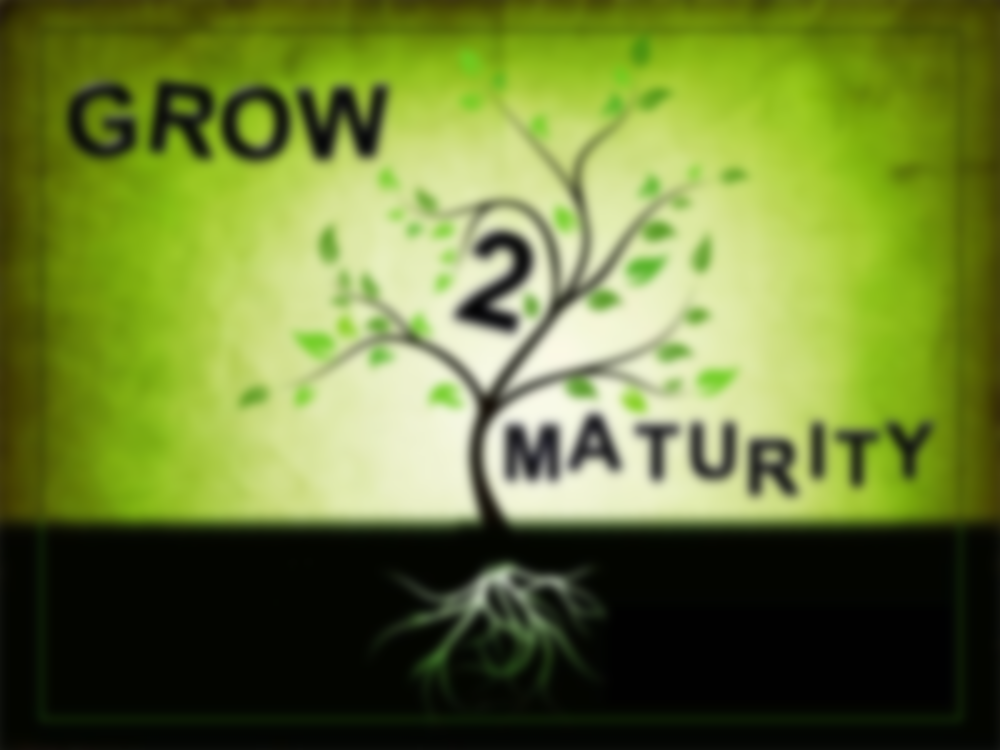 Colossians 2:6-7
Belief and behaviour must go together
Are we mature spiritually?
As you received…continue to live (v.6)
Sequence is vital
Must receive Christ as Saviour
B. Must acknowledge him as Lord
Baptism
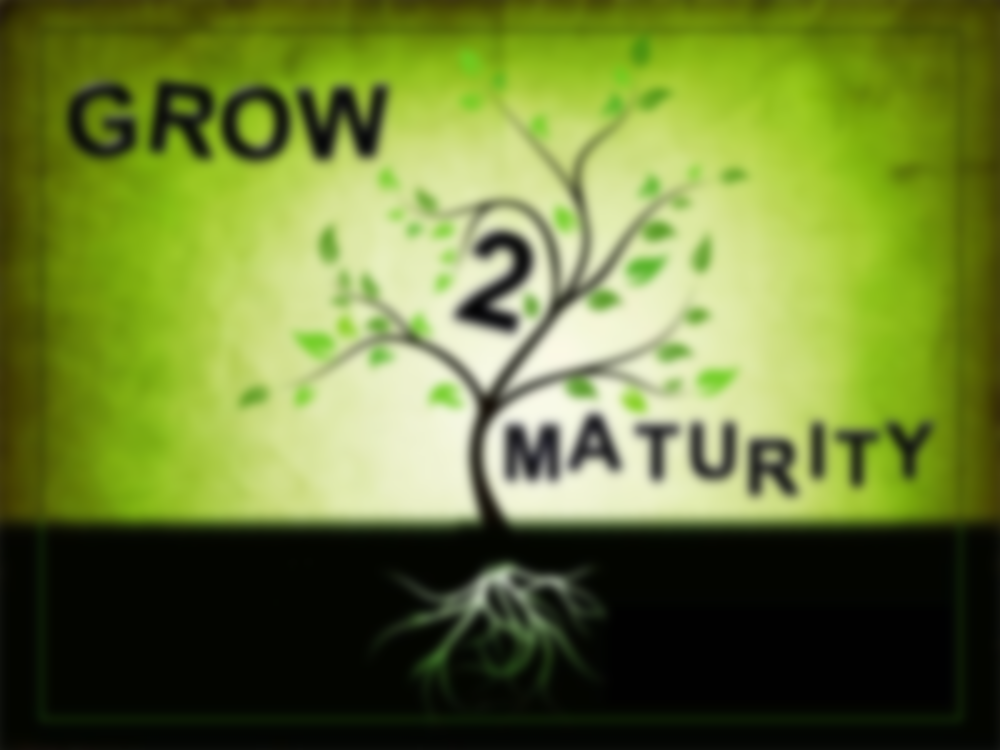 Colossians 2:6-7
Belief and behaviour must go together
Are we mature spiritually?
As you received…continue to live (v.6)
Sequence is vital
Must receive Christ as Saviour
B. Must acknowledge him as Lord
Baptism
Discipleship
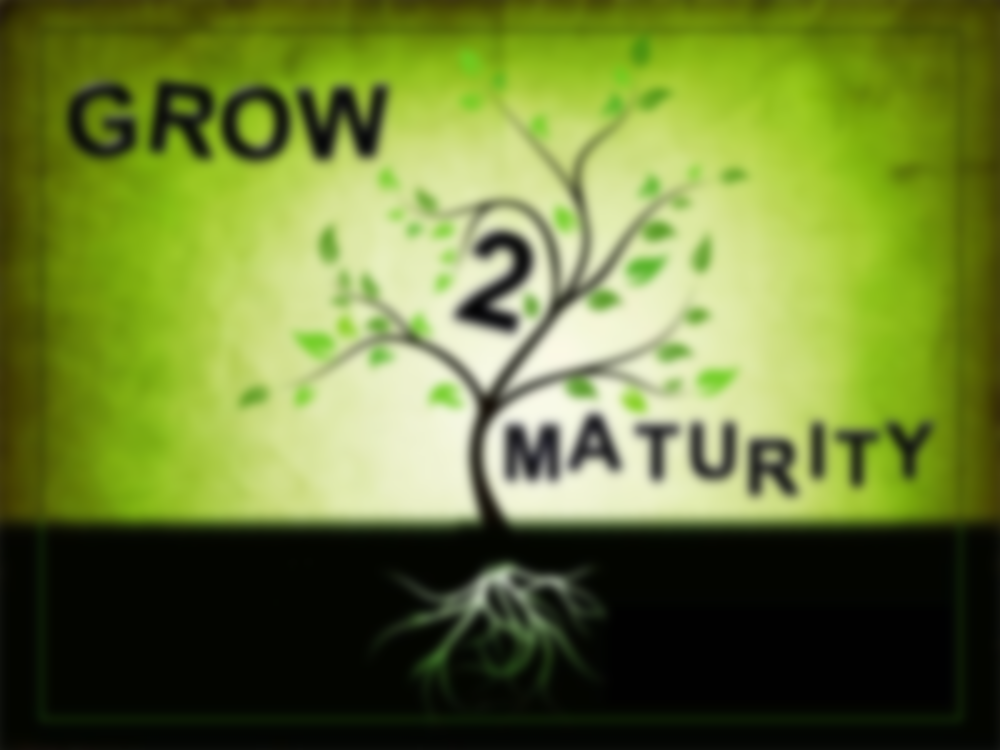 Colossians 2:6-7
Belief and behaviour must go together
Are we mature spiritually?
As you received…continue to live (v.6)
As you were rooted…be built up (v.7)
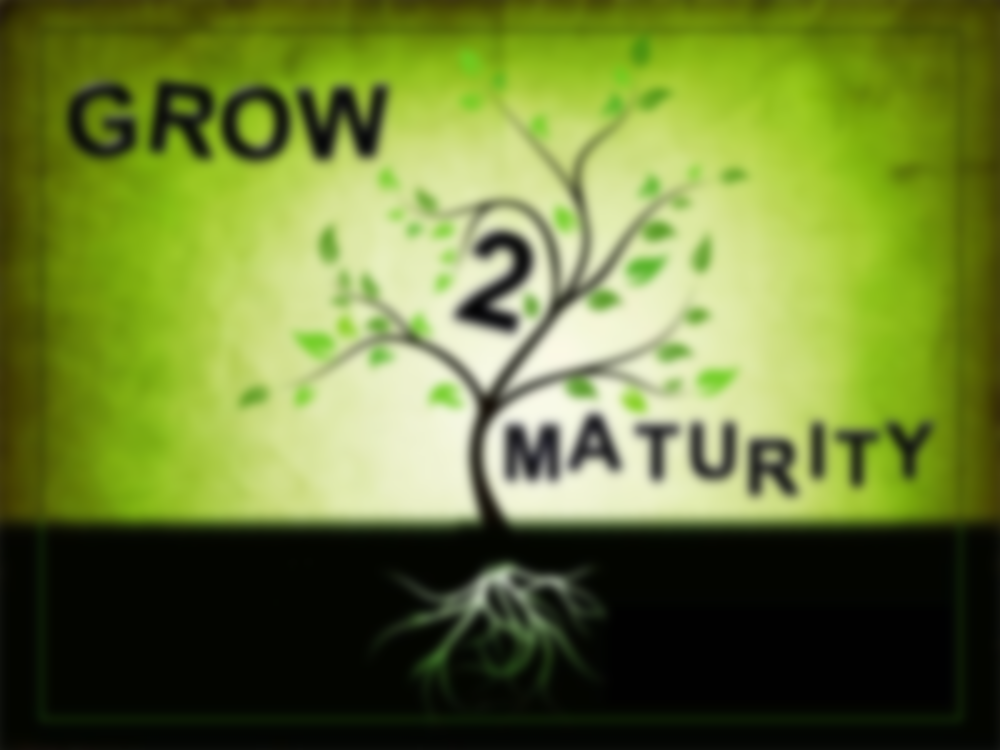 Colossians 2:6-7
Belief and behaviour must go together
Are we mature spiritually?
As you received…continue to live (v.6)
As you were rooted…be built up (v.7)
Firm foundations make for solid buildings
“from Christ, the whole body, joined and held together by every supporting ligament, grows and builds itself up in love, as each part does its work” (Eph.4:16)
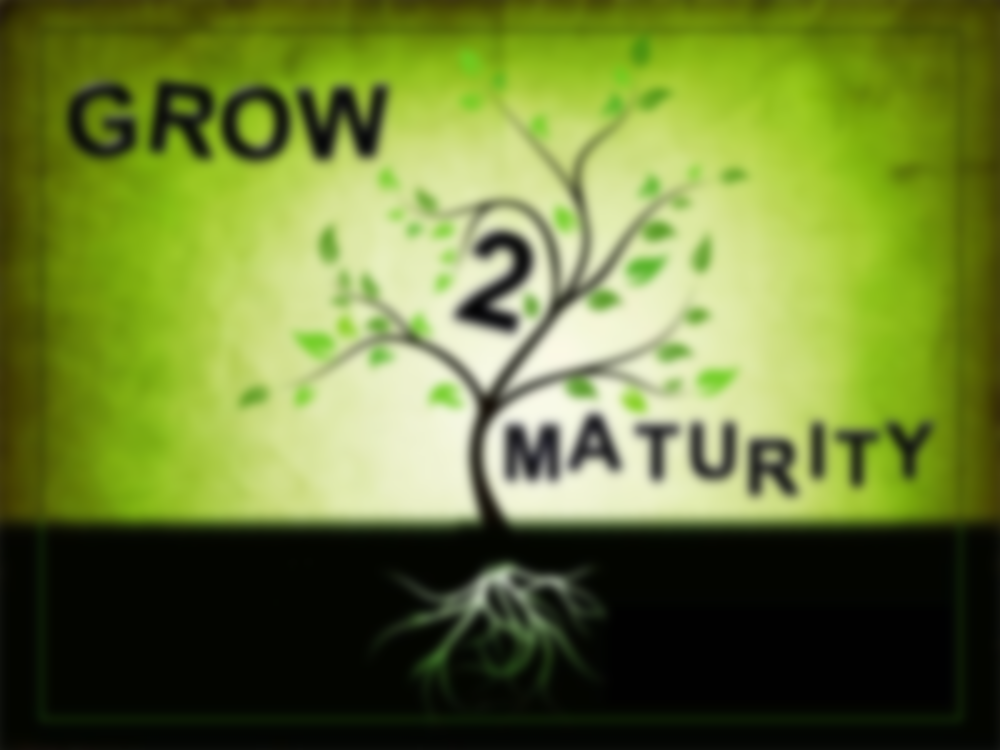 Colossians 2:6-7
Belief and behaviour must go together
Are we mature spiritually?
As you received…continue to live (v.6)
As you were rooted…be built up (v.7)
“Having been rooted, and being built-up in Him, and being established in the faith (or your faith) just as you were taught, abounding in thanksgiving”.  (Disciples Literal Translation)

“Rooted” = perfect tense. Once for all experience in the past 
“built up” = present tense. An ongoing experience
“established/strengthened = present tense. Ongoing experience
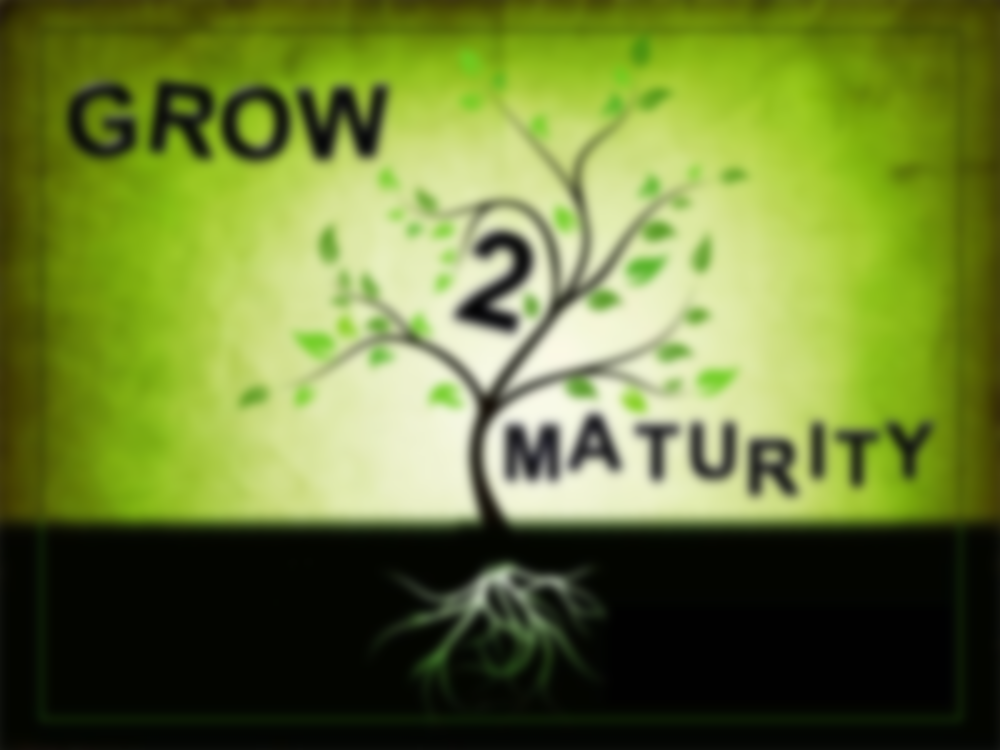 Colossians 2:6-7
Belief and behaviour must go together
Are we mature spiritually?
As you received…continue to live (v.6)
As you were rooted…be built up (v.7)
Rooted and built up IN HIM
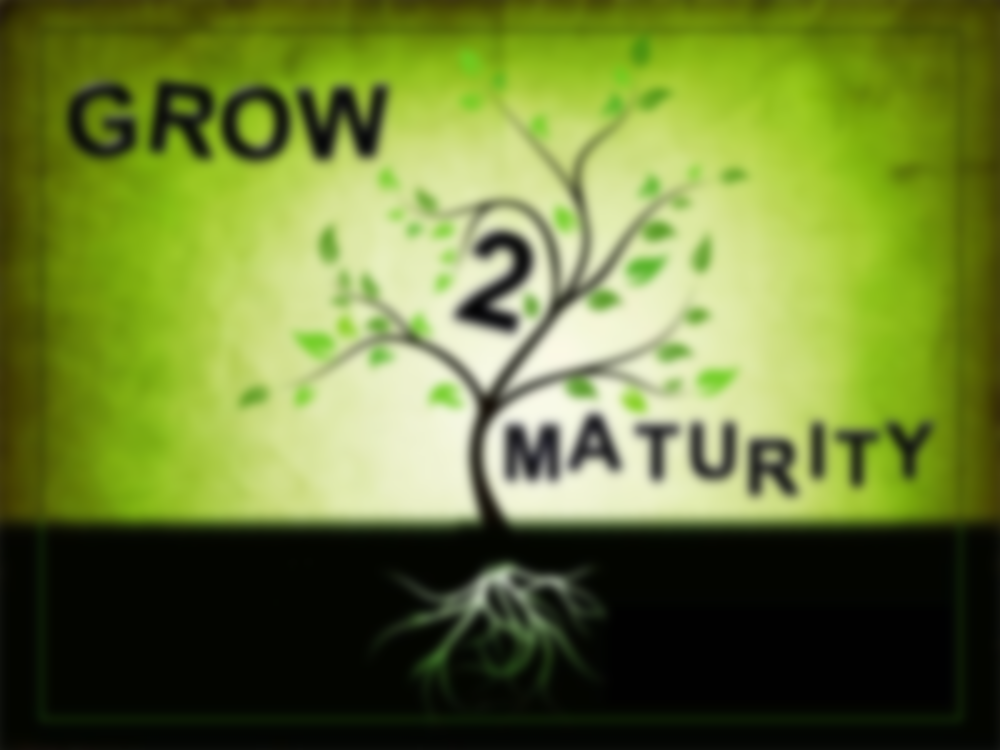 Colossians 2:6-7
Belief and behaviour must go together
Are we mature spiritually?
As you received…continue to live (v.6)
As you were rooted…be built up (v.7)
Rooted and built up IN HIM
No special compost or greenhouse!
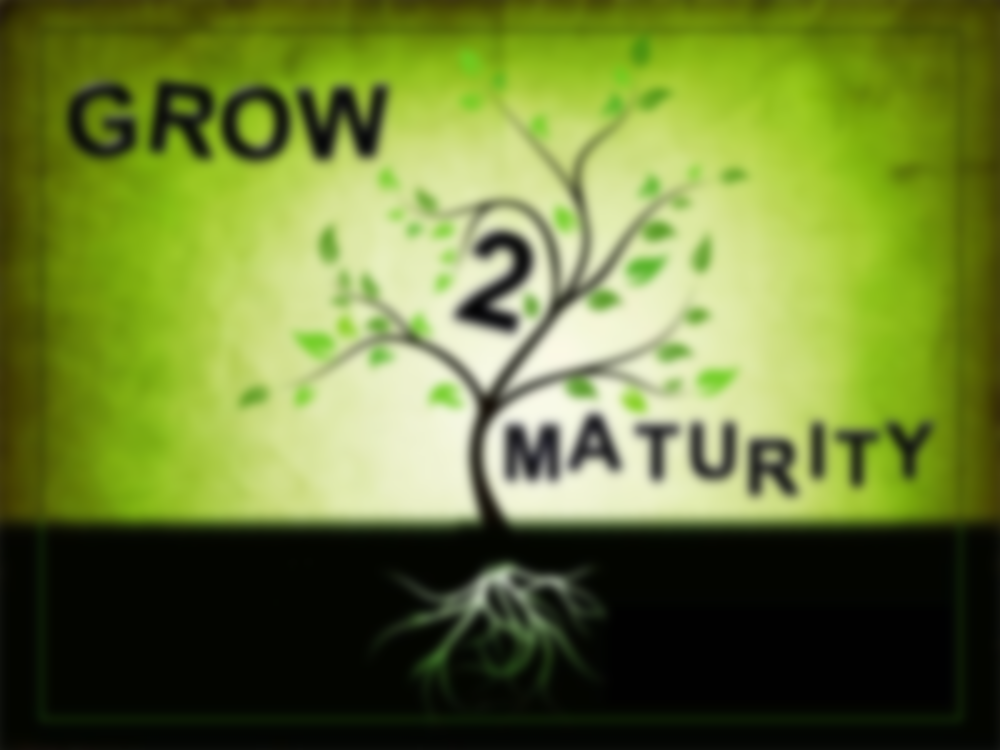 Colossians 2:6-7
Belief and behaviour must go together
Are we mature spiritually?
As you received…continue to live (v.6)
As you were rooted…be built up (v.7)
Rooted and built up IN HIM
No special compost or greenhouse!
No special “spiritual rainfall” (shower of blessing)
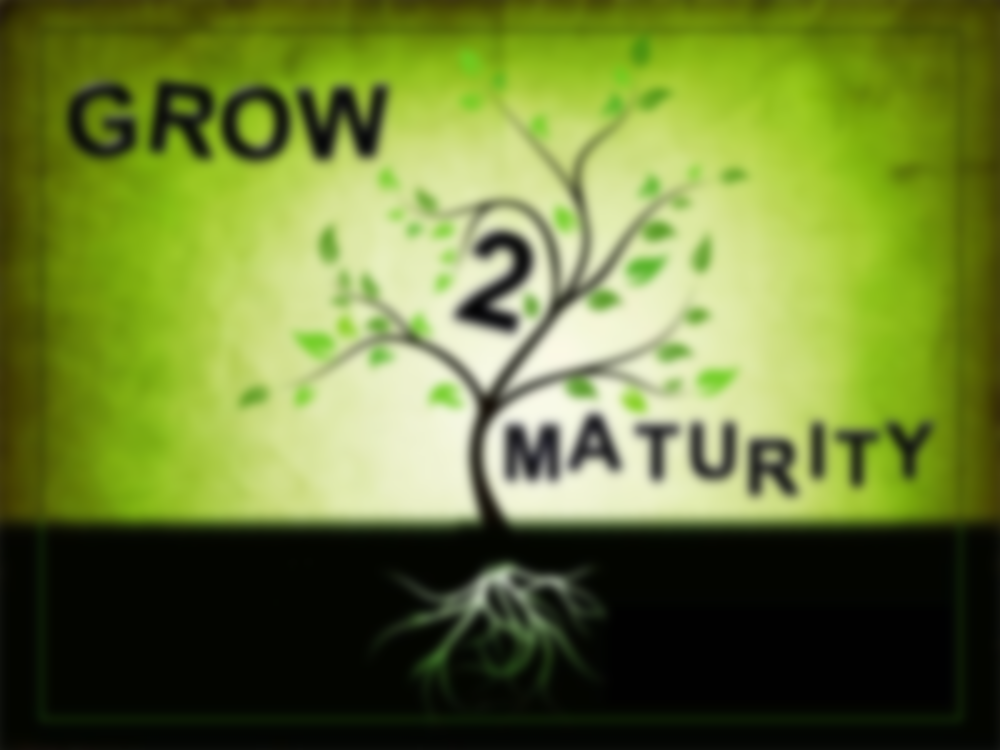 Colossians 2:6-7
Belief and behaviour must go together
Are we mature spiritually?
As you received…continue to live (v.6)
As you were rooted…be built up (v.7)
Rooted and built up IN HIM
No special compost or greenhouse!
No special “spiritual rainfall” (shower of blessing)
”Do not let anyone who delights in false humility and the worship of angels disqualify you. Such a person also goes into great detail about what they have seen; they are puffed up with idle notions by their unspiritual mind. They have lost connection with the head, from whom the whole body, supported and held together by its ligaments and sinews, grows as God causes it to grow” (Col 2:18-19).
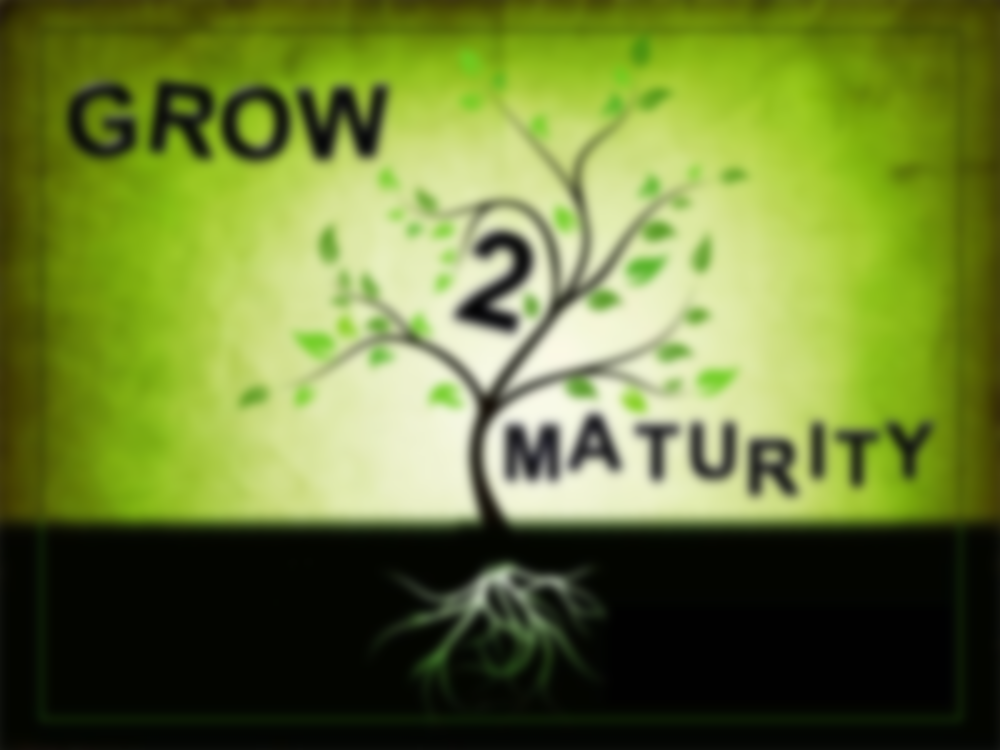 Colossians 2:6-7
Belief and behaviour must go together
Are we mature spiritually?
As you received…continue to live (v.6)
As you were rooted…be built up (v.7)
As you were taught…be established… (v.7)
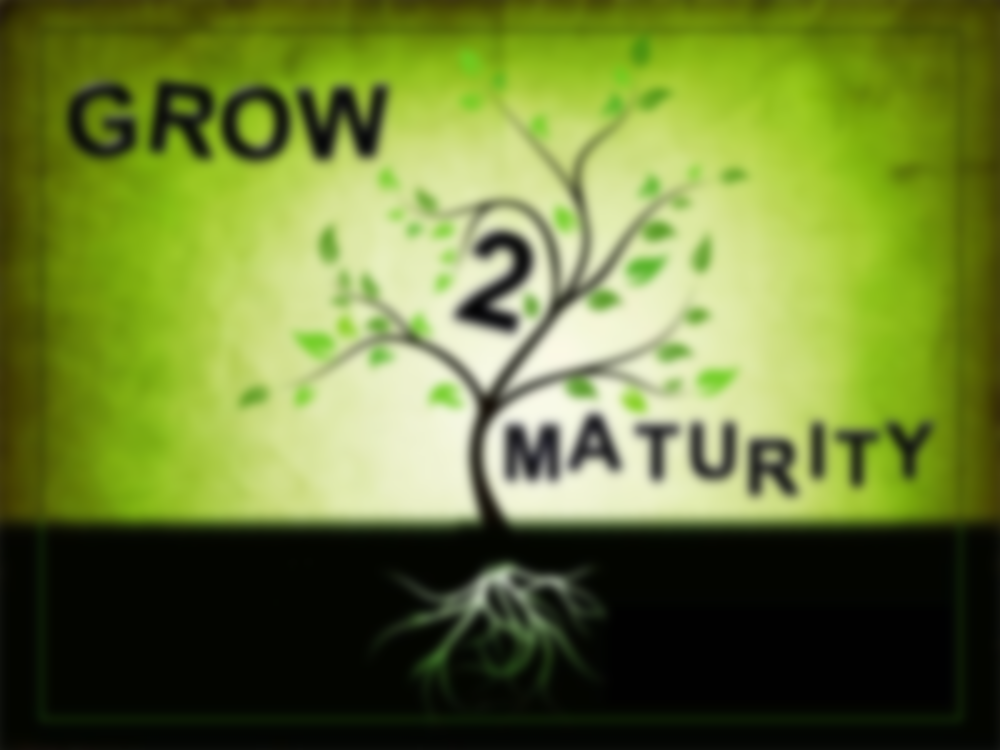 Colossians 2:6-7
Belief and behaviour must go together
Are we mature spiritually?
As you received…continue to live (v.6)
As you were rooted…be built up (v.7)
As you were taught…be established… (v.7)
Continuity in teaching
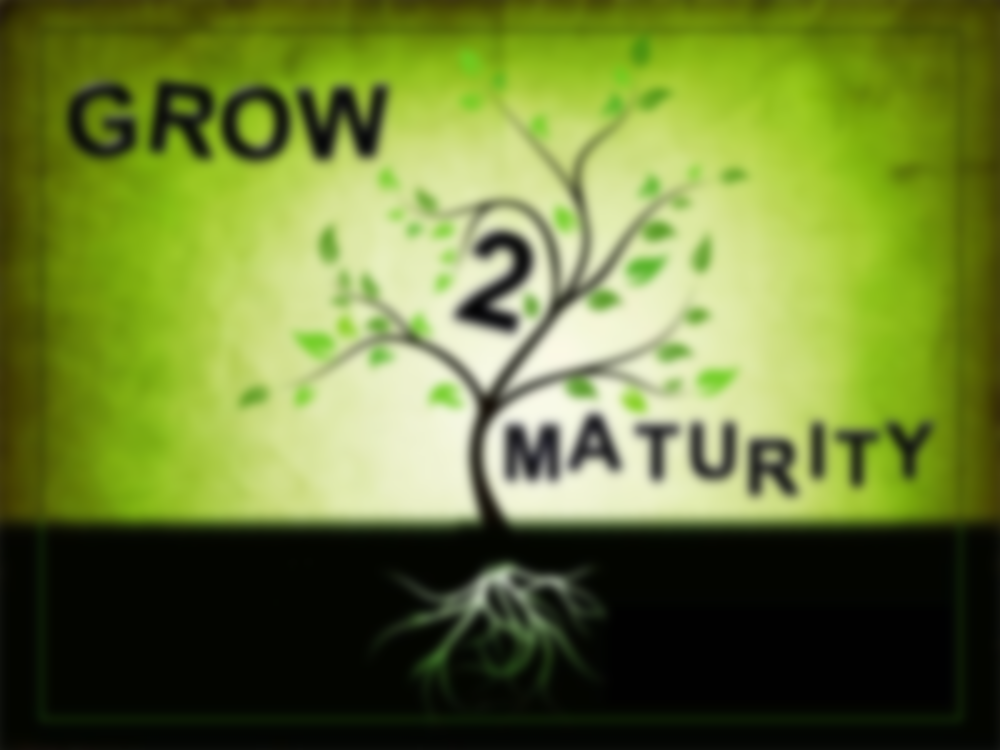 Colossians 2:6-7
Belief and behaviour must go together
Are we mature spiritually?
As you received…continue to live (v.6)
As you were rooted…be built up (v.7)
As you were taught…be established… (v.7)
Continuity in teaching
Example of Paul (Acts 13:5, 12; 14:22)
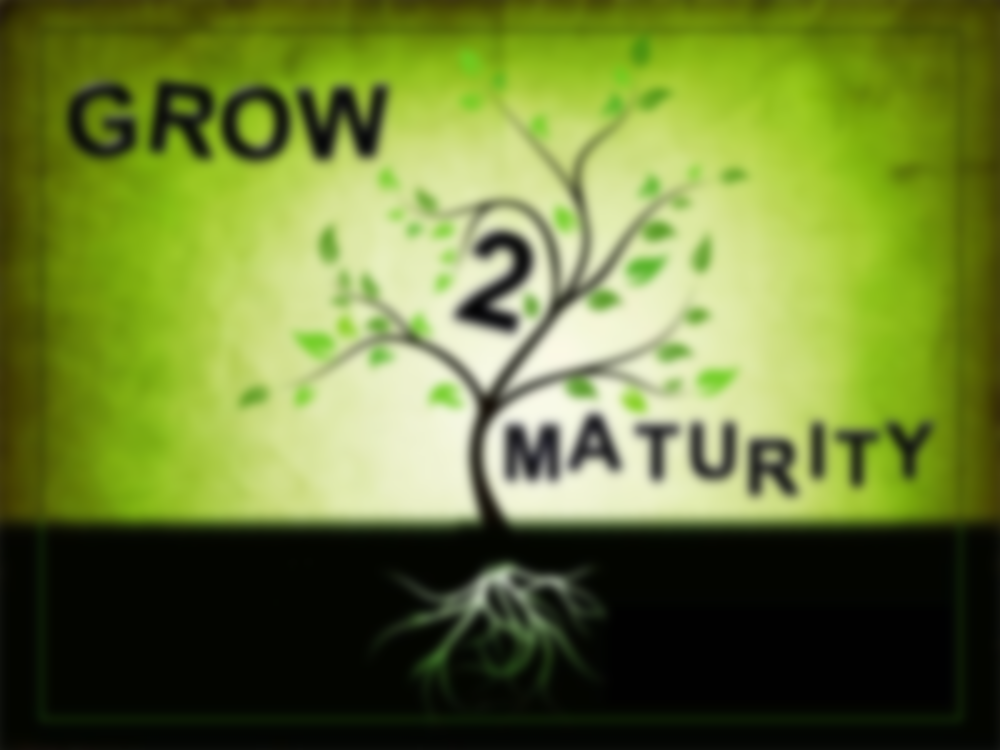 Colossians 2:6-7
Belief and behaviour must go together
Are we mature spiritually?
As you received…continue to live (v.6)
As you were rooted…be built up (v.7)
As you were taught…be established… (v.7)
Continuity in teaching
Example of Paul (Acts 13:5, 12; 14:22)
No further “enlightenment” (new doctrine)
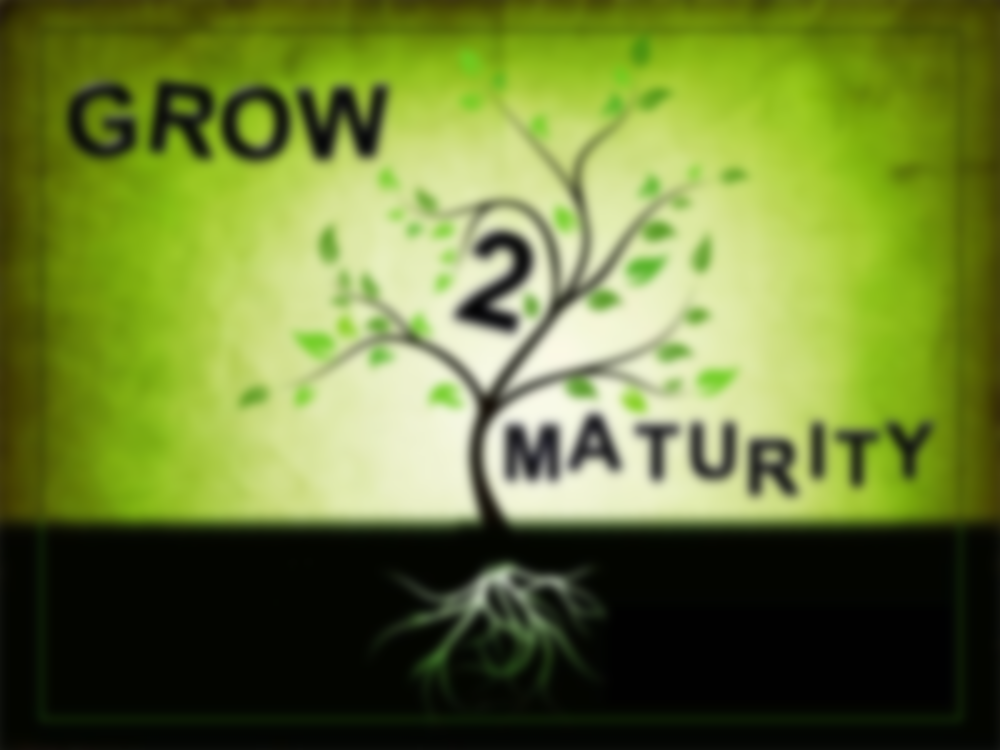 Colossians 2:6-7
Belief and behaviour must go together
Are we mature spiritually?
As you received…continue to live (v.6)
As you were rooted…be built up (v.7)
As you were taught…be established… (v.7)
Continuity in teaching
Example of Paul (Acts 13:5, 12; 14:22)
No further “enlightenment” (new doctrine)
Addressed issues of the day
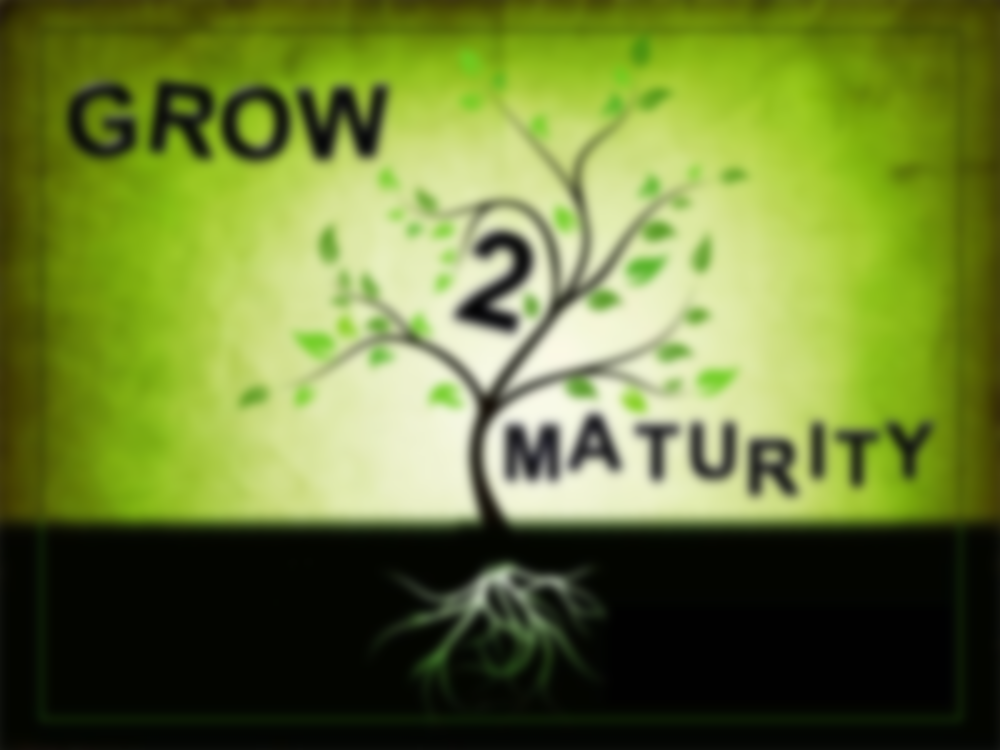 Colossians 2:6-7
Belief and behaviour must go together
Are we mature spiritually?
As you received…continue to live (v.6)
As you were rooted…be built up (v.7)
As you were taught…be established… (v.7)

Conclusion: “Let your lives overflow with thanksgiving for all that he has done” (NLT)
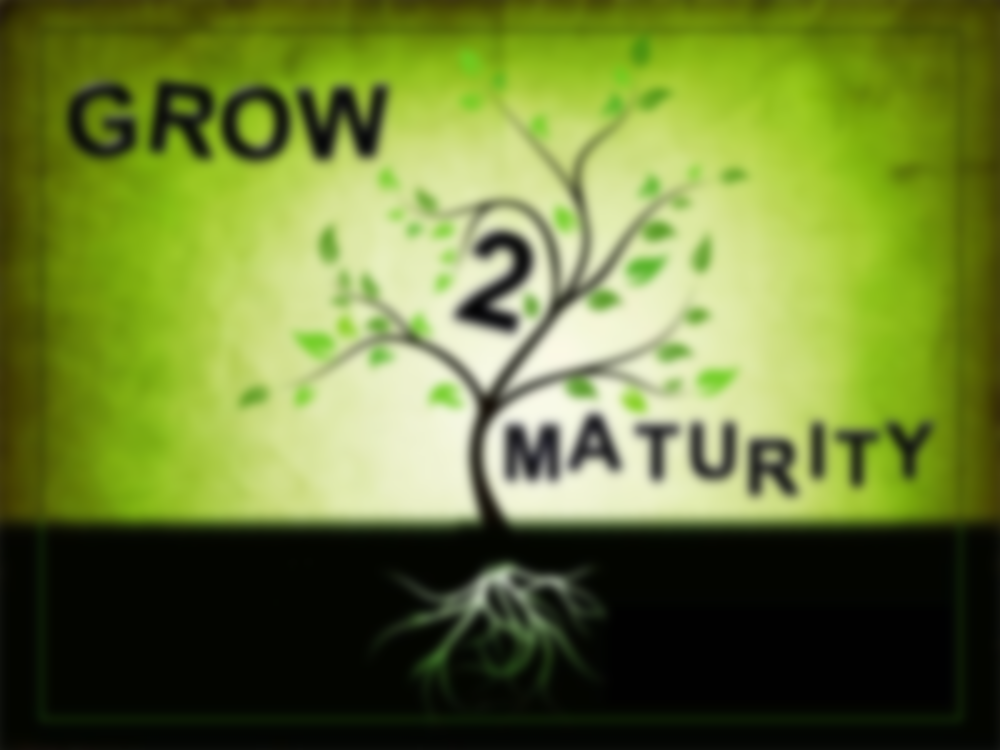 Colossians 2:6-7
Belief and behaviour must go together
Are we mature spiritually?
As you received…continue to live (v.6)
As you were rooted…be built up (v.7)
As you were taught…be established… (v.7)

Conclusion: “Let your lives overflow with thanksgiving for all that he has done” (NLT)
Possibly a reference to jargon of ‘new teaching’
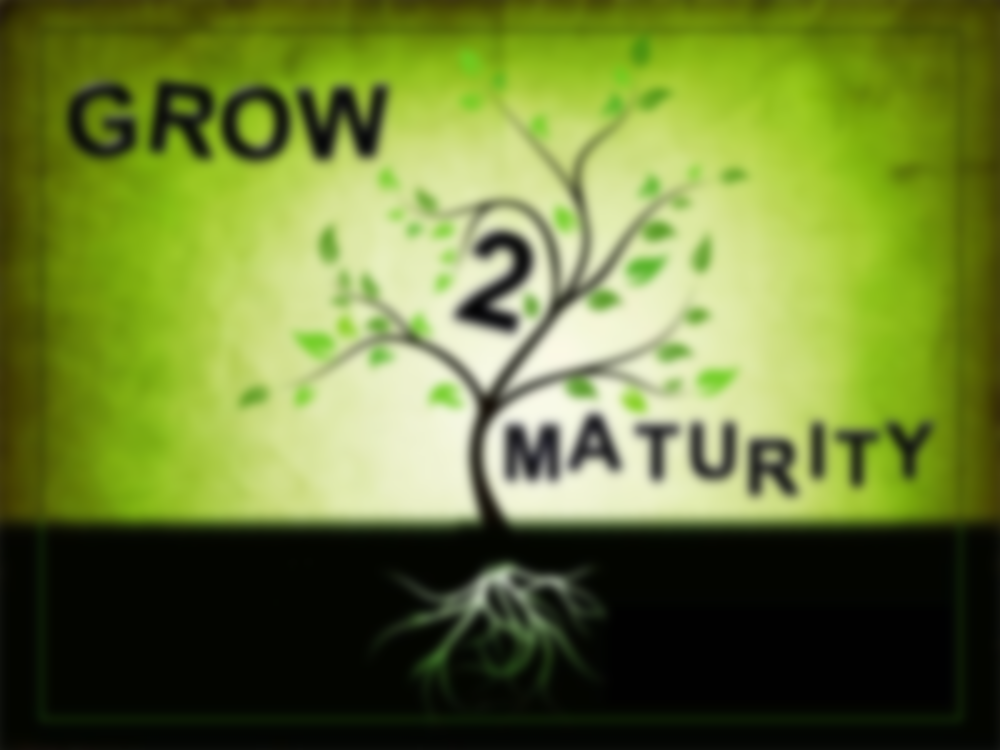 Colossians 2:6-7
Belief and behaviour must go together
Are we mature spiritually?
As you received…continue to live (v.6)
As you were rooted…be built up (v.7)
As you were taught…be established… (v.7)

Conclusion: “Let your lives overflow with thanksgiving for all that he has done” (NLT)
Possibly a reference to jargon of ‘new teaching’
Paul’s reply: ”Do not let anyone who delights in false humility and the worship of angels disqualify you. Such a person also goes into great detail about what they have seen; they are puffed up with idle notions by their unspiritual mind. They have lost connection with the head, from whom the whole body, supported and held together by its ligaments and sinews, grows as God causes it to grow” (Col 2:18-19).
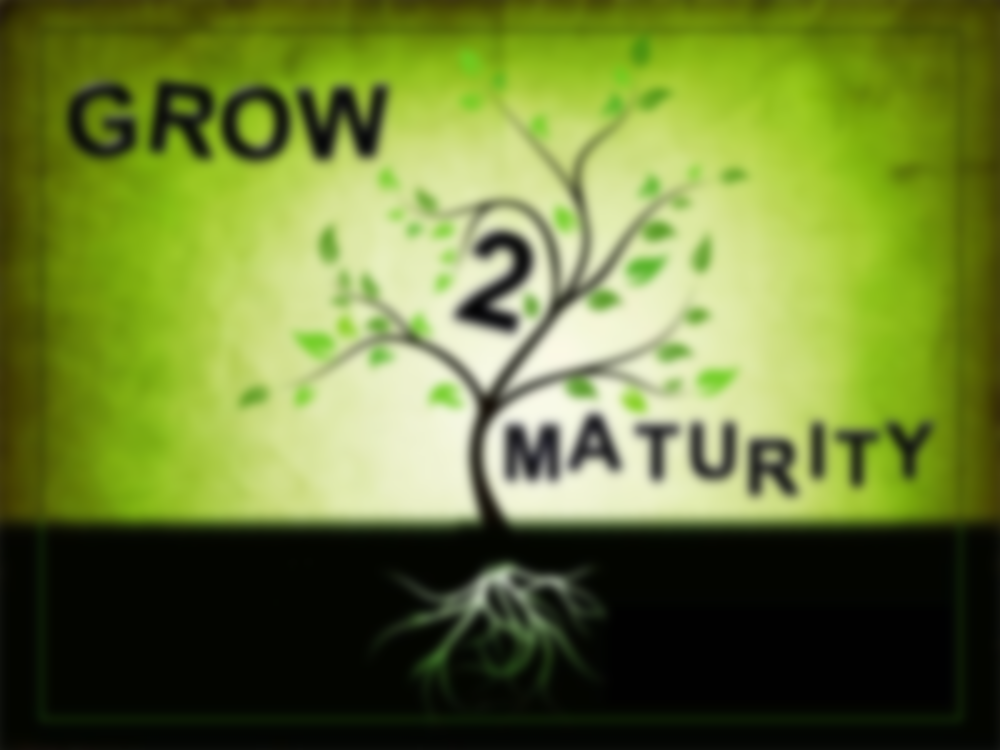 Colossians 2:6-7
Belief and behaviour must go together
Are we mature spiritually?
As you received…continue to live (v.6)
As you were rooted…be built up (v.7)
As you were taught…be established… (v.7)

Conclusion: “Let your lives overflow with thanksgiving for all that he has done” (NLT)
Possibly a reference to jargon of ‘new teaching’
Paul’s reply
Defining test – filled with gratitude = filled with Spirit of Christ